Diseñar el diseño instruccional
aplicación de metadiseño instruccional en una clase universitaria de Mercadotecnia

Ricardo Gutiérrez Barba
CUALTOS
La propuesta inicial es acercarse al diseño instruccional para elevar la calidad educativa, y en concreto se presenta un modelo elíptico, en el cual el docente puede ejercer su capacidad creativa e innovadora, ya sea en una clase en particular o en un curso en lo general. Se presentan resultados contundentes de la puesta en acción de metadiseño instruccional en forma elíptica que rompe el paradigma de una clase plana o tradicional.
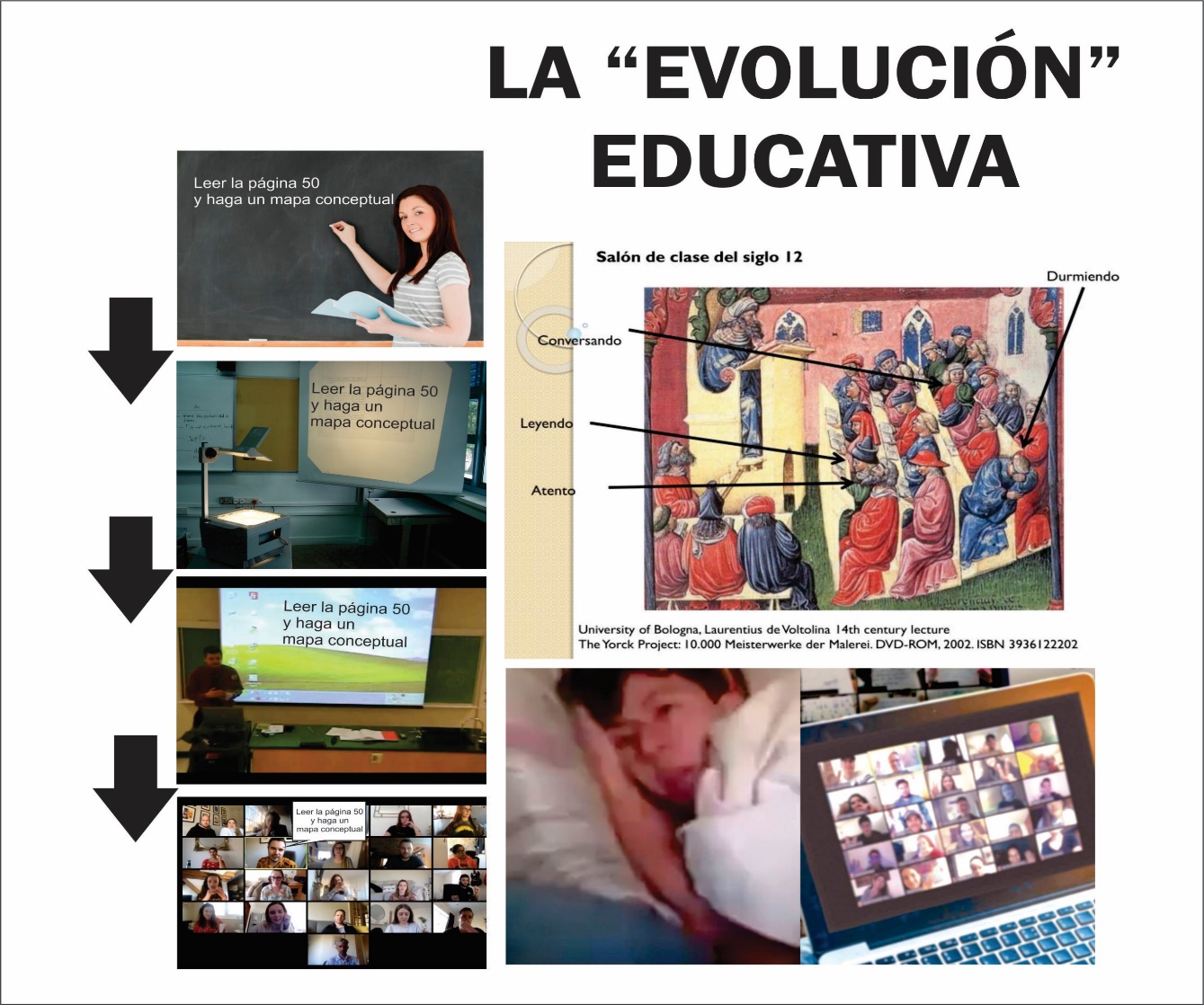 Parece que la enseñanza no ha cambiado mucho a través de los siglos, como podemos ver en esta serie de imágenes…
En esta propuesta se recalca que el docente debe evolucionar de un perfil “tradicional” -entiéndase aquel que dicta, da clases de manera plana, como si transitara del punto A al  punto B
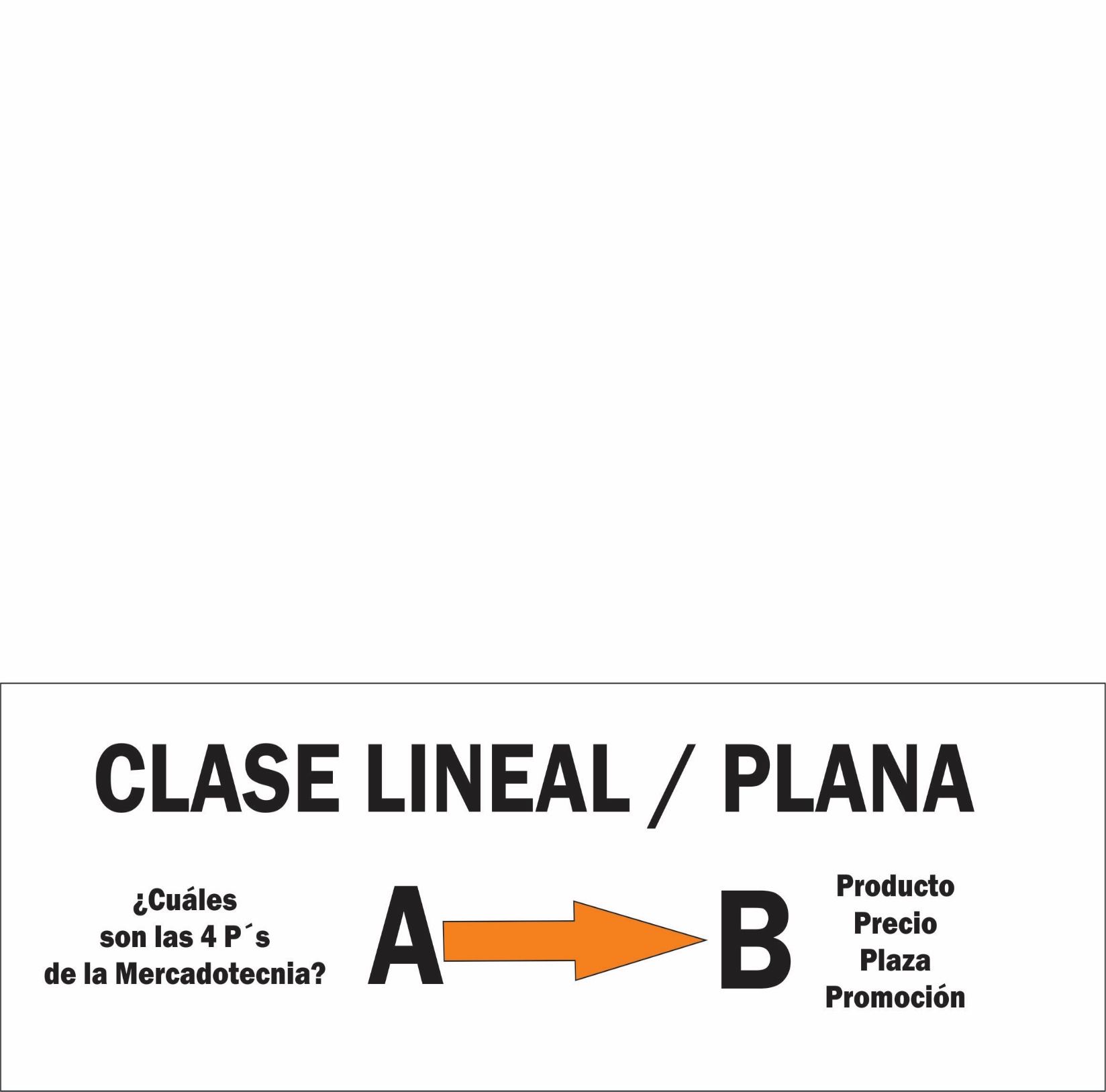 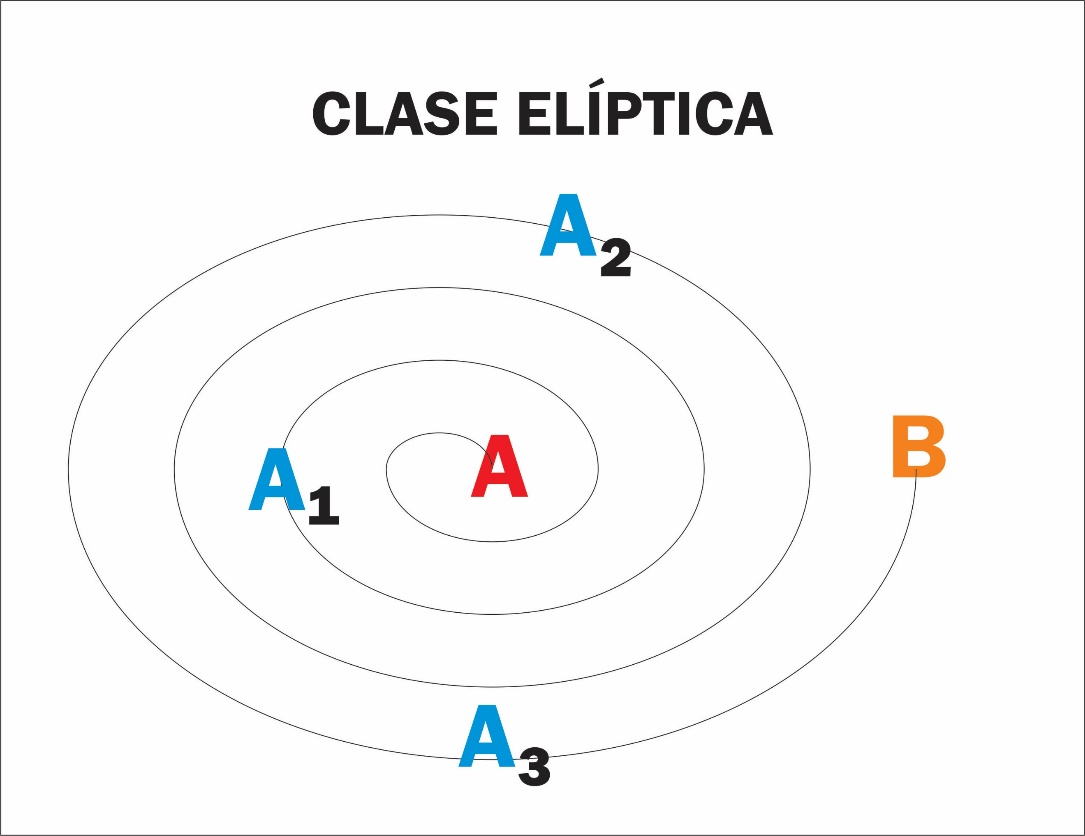 ¿En qué consiste el modelo elíptico? 
1.- Se inicia con un ancla, es decir, pregunta o elemento detonador.
2.- El profesor establece puntos de inflexión. 
3.- La parte de cierre y unión de puntos
Dinámica en los estudiantes de pregrado.
Clase: Mercadotecnia
Tema: Las 4 P´s de la mezcla de Mercadotecnia.
1.- Ancla: se les presentó un video sobre el entrenamiento de cuadrigas de Ben Hur, versión 1959. Duración 2 minutos. Presentación del video de la carrera final. Duración 4 minutos.
2.- Contestar un breve cuestionario sobre el video. Duración 5 a 10 minutos.
3.- Sesión de debate. Hasta este momento los alumnos no se les ha dado a conocer el tema de la sesión, tampoco el objetivo. Duración 15 minutos
4.- Unir puntos: se buscan los puntos de unión de lo visto y platicado del video y se procede a una breve explicación del tema. Los alumnos hacen cierre con conocimientos nuevos de Mercadotecnia, además de cultura general que revisaron y analizaron conforme se dio el movimiento elíptico. Duración 25 minutos.
Al final de la sesión, se les pidió a los alumnos sus impresiones, cómo se sintieron con el desarrollo de la dinámica, que sugieren para mejorar dicha práctica.
En estos tiempos más que nunca, debemos de aplicar aquella sentencia de “a vino nuevo, botellas nuevas”, a nueva tecnología, nuevas formas creativas de educar: eso es lo que celebra y promueve Conectáctica. 

Muchas gracias.